Автор: ученики 2-б класса, 
руководитель проекта Лисовая О. П.
МОУ СОШ №5 п. Печенга
у
в
ч
с
с
Х
о
ё
ё
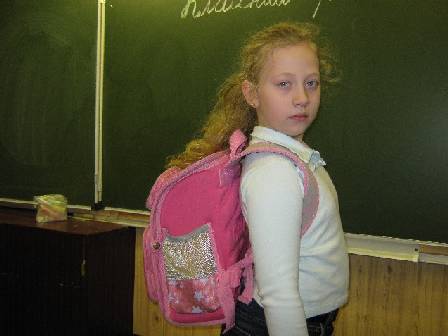 !
з
ь
н
а
т
Сколько «весит» здоровье ученика…
Цель: 
сбережение здоровья обучающихся
Задачи: 
- описать влияние тяжелого ранца
на растущий организм;
- проанализировать данные в медицинской литературе по теме исследования;
- путем исследования доказать, что тяжелый портфель вредит здоровью
ребенка;
- свои способы решения проблемы.
Сколько весит здоровье ученика…
Объект исследования: человек
Предмет исследования: осанка школьника 
Гипотеза исследования: мы предполагаем,
что тяжелый ранец вредит здоровью. 

Методы исследования:
сбор информации из книг, журналов;
 Интернет;
 анализ;
 эксперимент.
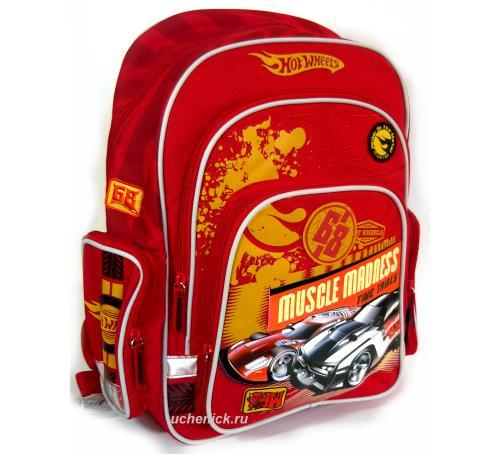 Готовя ребёнка к школе, родители задают себе вопрос: 
«Что лучше приобрести – ранец или портфель?»
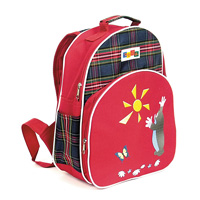 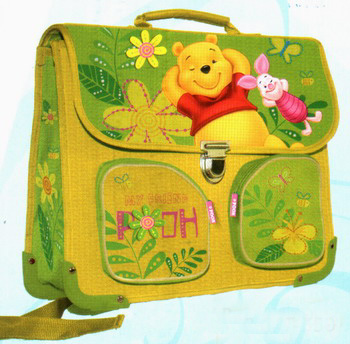 ?
Ответ прост: 

все зависит от возраста ученика - младшему школьнику или ученику среднего школьного возраста лучше купить ранец.
Ученику старших классов можно купить и портфель.
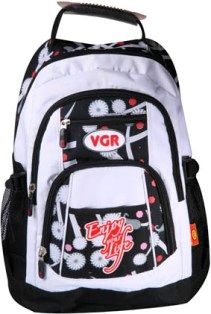 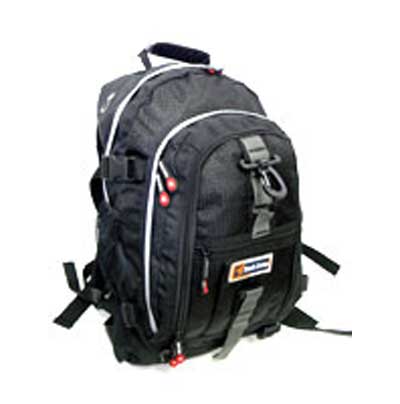 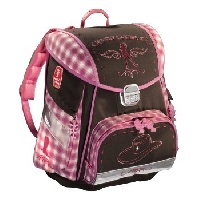 И вот почему…
     В школах даже для малышей сейчас нагрузка нешуточная. Поэтому вместе с учебниками, сменной обувью, физкультурной формой надо умудриться впихнуть в ранец и домашний завтрак.
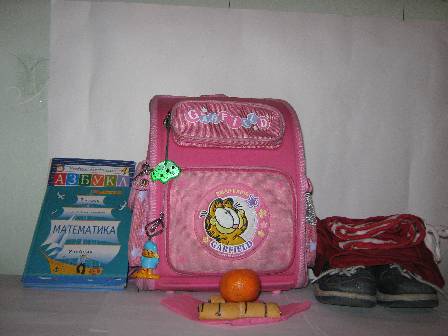 Родитель сам с трудом отрывает портфель от пола.
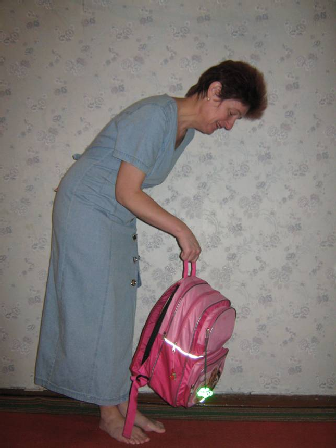 По мнению специалистов, правильная осанка формируется в период от 4 до 10 лет.
40% детей уже приходят в школу с нарушением осанки, а за годы учебы этот показатель удваивается.
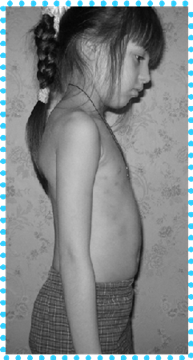 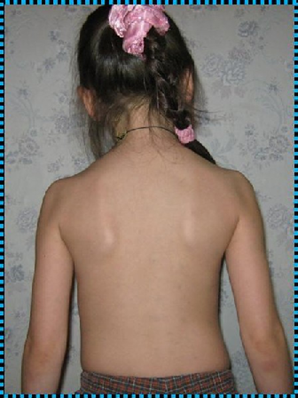 На формирование неправильной осанки влияют –
хронические заболевания
отсутствие достаточных физических нагрузок
не правильное сидение за партой
и конечно, ношение тяжелых портфелей
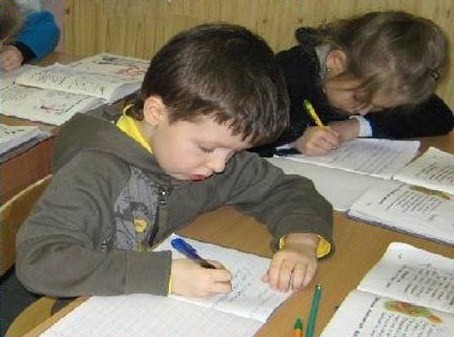 Если ученик будет носить портфель, а его носят в одной руке, то неравномерно распределенная нагрузка вполне может привести к искривлению позвоночника, будут уставать мышцы.
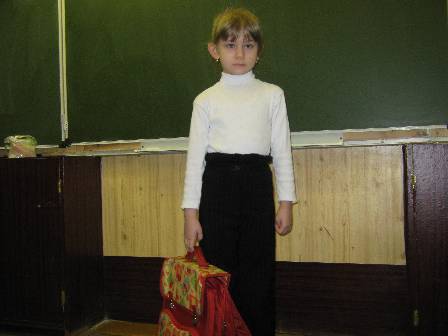 Напротив, когда ученик идет в школу с ранцем за спиной – пусть даже и тяжелым – нагрузка на тело распределяется равномерно, важно также, что у ребенка руки остаются свободными.
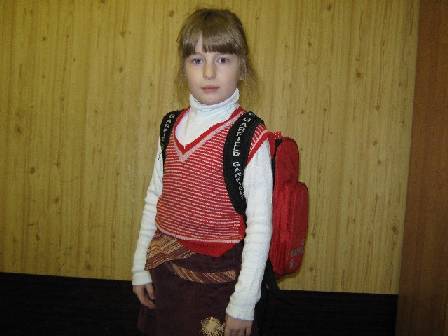 При покупке ранца специалисты дают советы:
ранец должен быть легким, прочным, из водоотталкивающих материалов;
ремни на ранце должны быть яркими, бросаться в глаза, чтобы их замечали водители;
должен хорошо держать форму;
ширина ранца не должна быть больше, чем ширина плеч ребенка;
школьник должен располагать ранец на спине, используя обе лямки;
так как мы проживаем на Крайнем Севере, то ранец должен быть морозоустойчивым, иначе при снижении температуры превратится в ледяную корку.
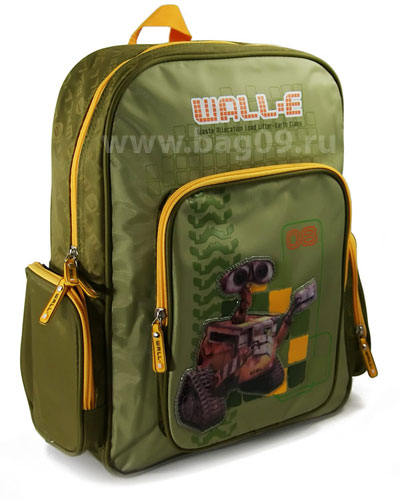 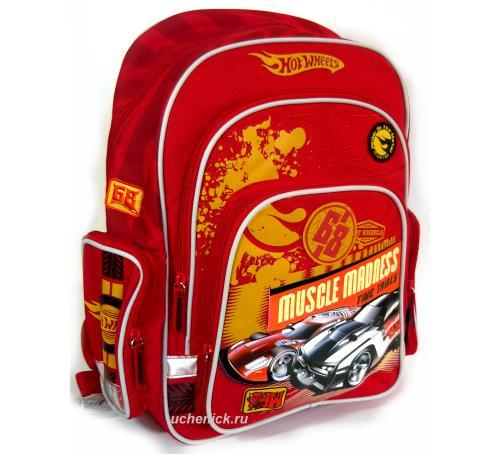 Вывод:
проанализировав с медработником мед. карты учеников нашего класса:
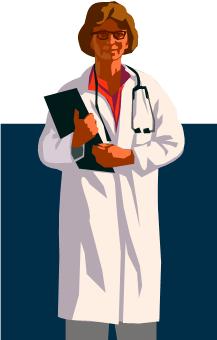 Вывод
В нашем классе 16 человек
с нарушением осанки – 3 человека

 с другими заболеваниями – 6 человек

 здоровых – 7 человек
Вывод: 
 вес ранца соответствует гигиеническим нормам у 3 учеников, а у 4 учеников - превысил норму.
Нужно учитывать то, что в классе находится: 
папка по трудам – вес 500 - 600 г;
альбом, краски, стаканчик – 300 г- 350г;
книга для чтения в период обучения грамоте – 300 г.
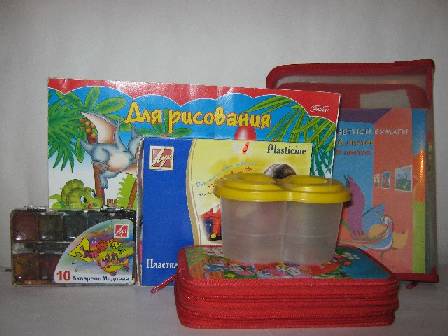 По гигиеническим требованиям вес учебников регламентирован для каждой весовой группы. В 1-4 классах – 300 г.
Мы записали вес всех учебных пособий:
«Азбука» – 370 г
«Книга для чтения» - 300 г
«Математика» – 350 г
«Мир и человек» – 450 г.
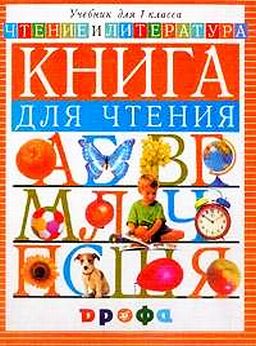 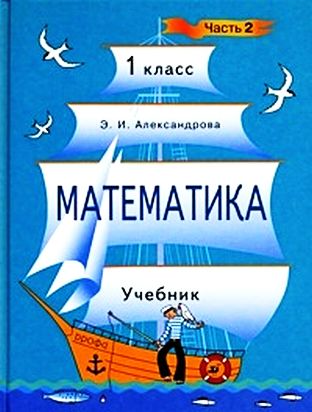 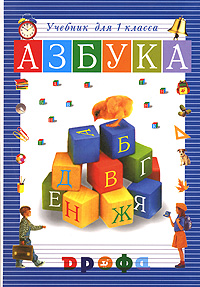 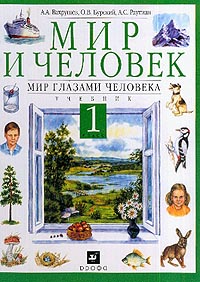 Так что проблема не только в ранцах, но и в учебных пособиях!
Вывод: 
вес ранца со школьными принадлежностями не всегда соответствует гигиеническим нормам, а это может испортить осанку ученика. В детей все чаще встречаются «взрослые» болезни.
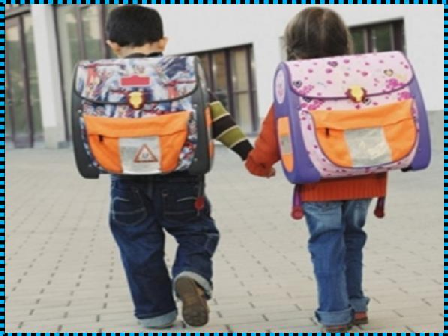 Поэтому наша гипотеза подтвердилась!..
Рекомендации для родителей и администрации школы
родители, отправляя ребенка в школу, должны проверять, нет ли лишних предметов в ранце;
родители, покупайте детям легкие ранцы;
найти возможность администрации школы (в начальной школе) иметь 2 комплекта учебников: один в школе, другой – дома;
хранить сменную обувь в помещении школы.
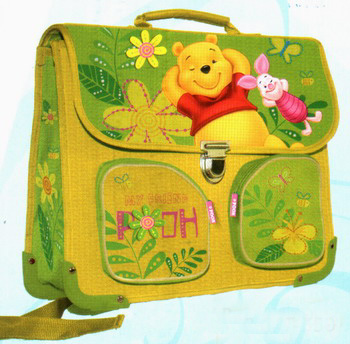 Автор: Наумушкина Валерия, 2-б класс, 
руководитель проекта Лисовая О. П.
МОУ СОШ №5 п. Печенга
Спасибо за внимание!
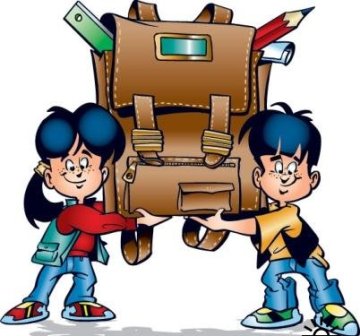 Литература:
http://images.google.ru
http://skola.IvIindex.php
http://www.officemart.ru
http://kazved.ru
http://www.rusarlicles.com
http://images.yandex.ru
Начальная школа. 2008. №5.Проекты и исследования. Стрельцова И. В.